ĐỒ DÙNG BÁC SĨ
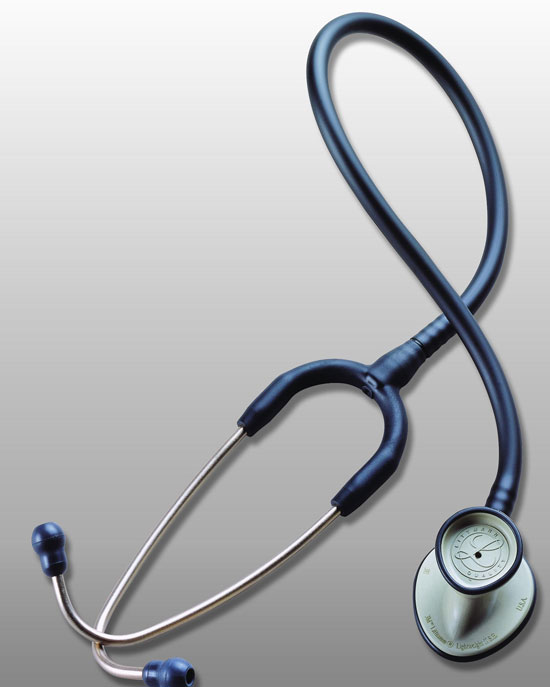 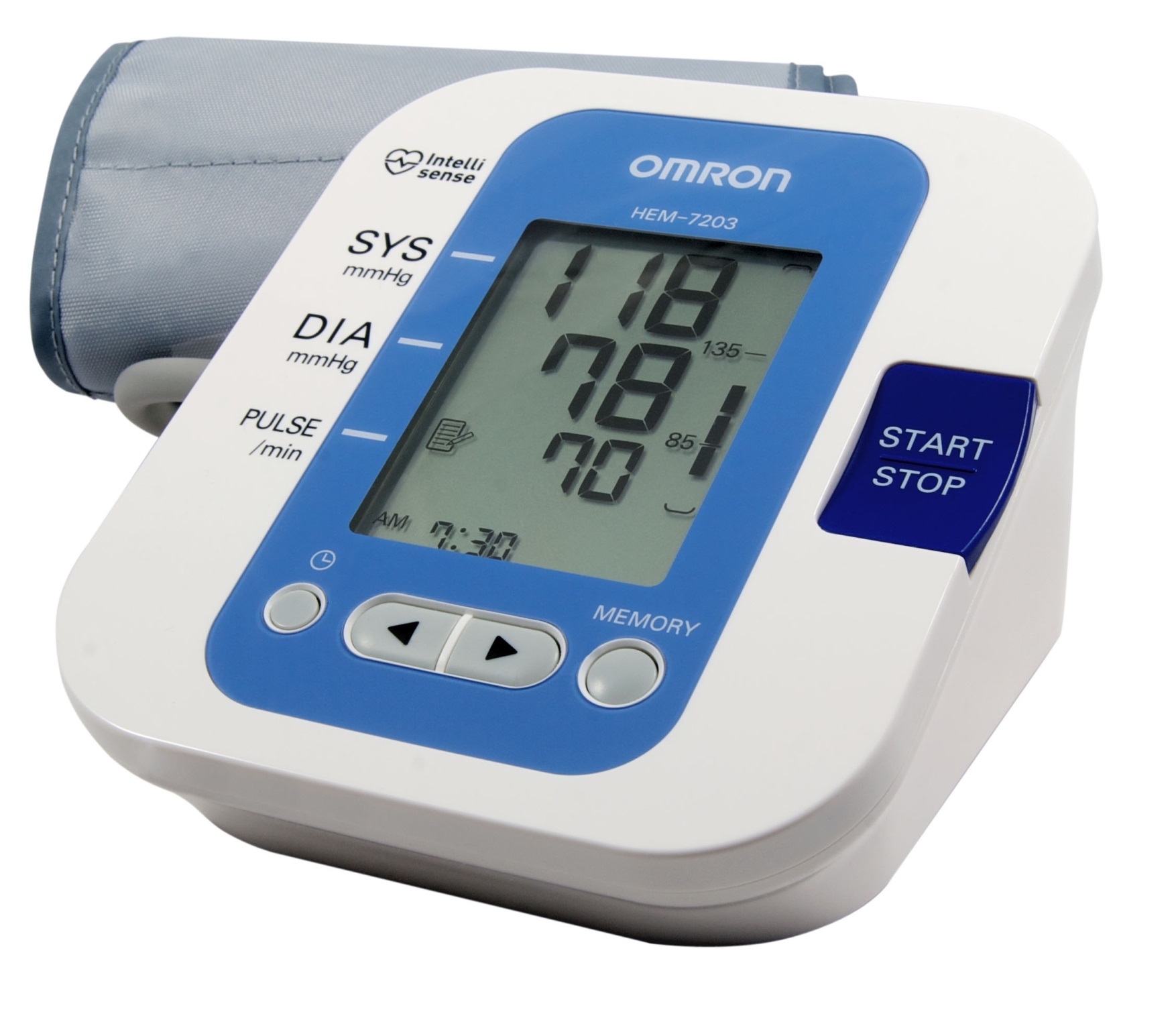 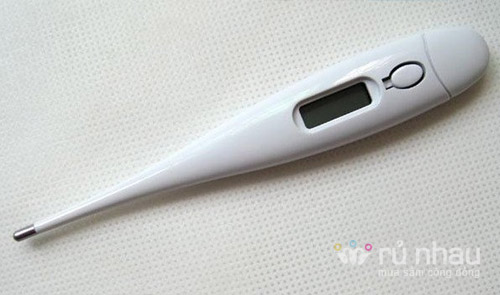 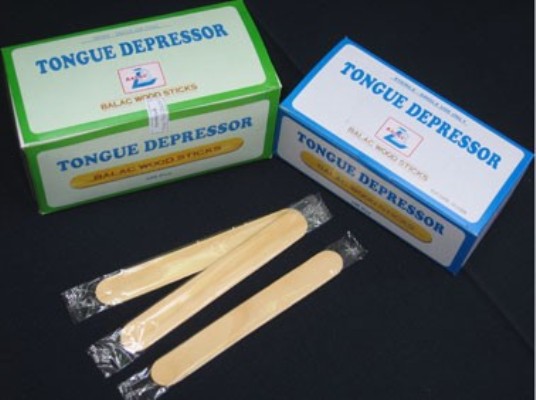 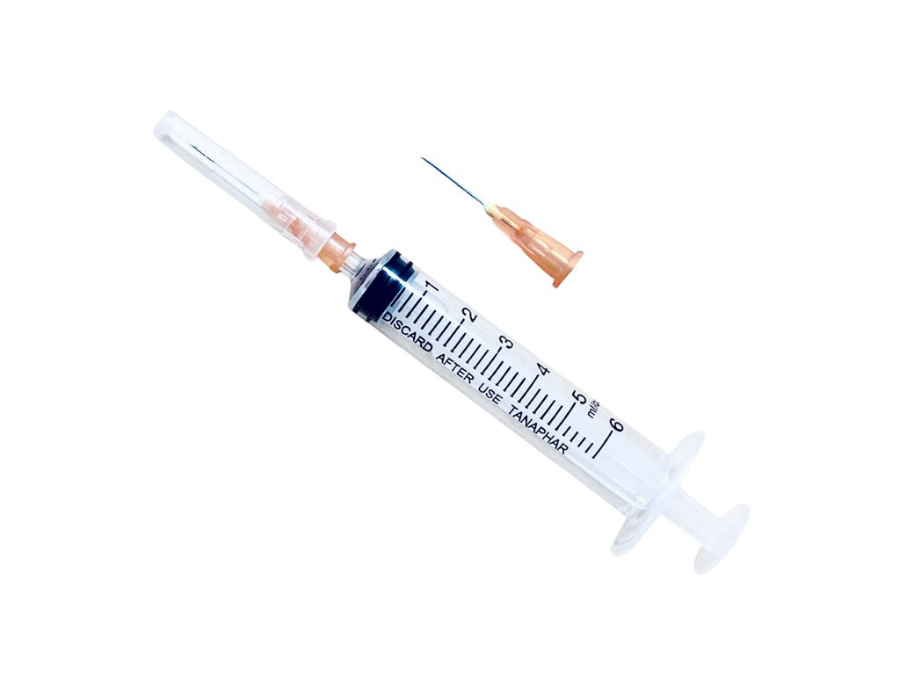 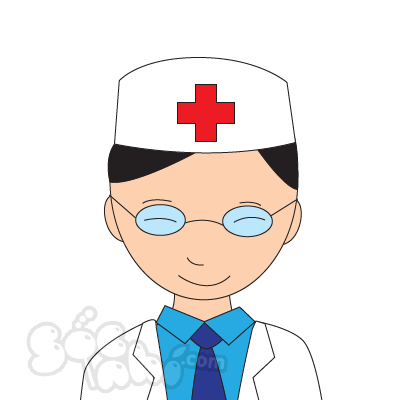